Sustainable Building Today for a Better Tomorrow
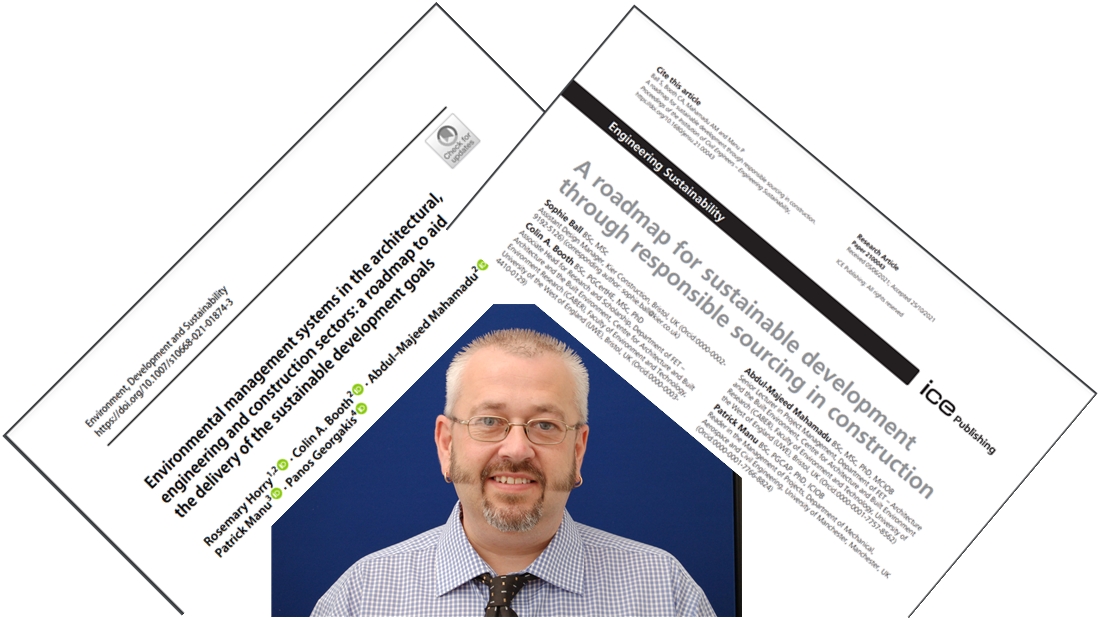 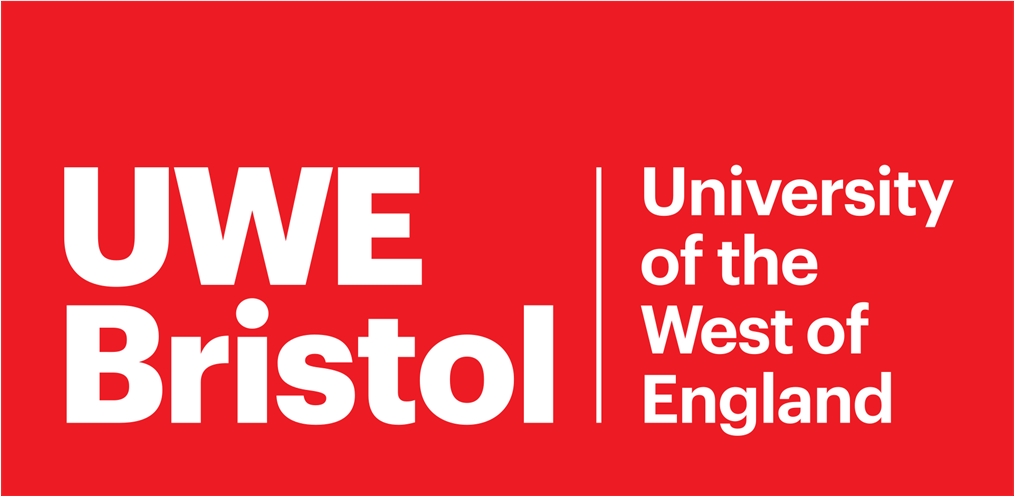 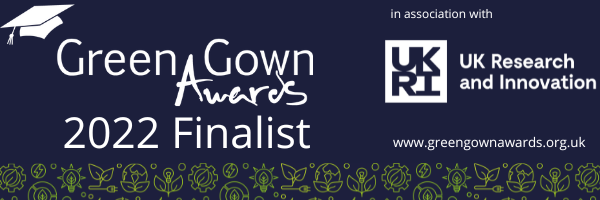 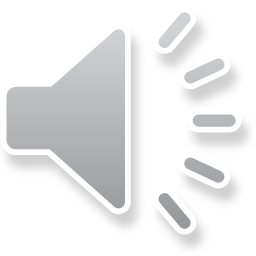 Category: Research with Impact - Institution